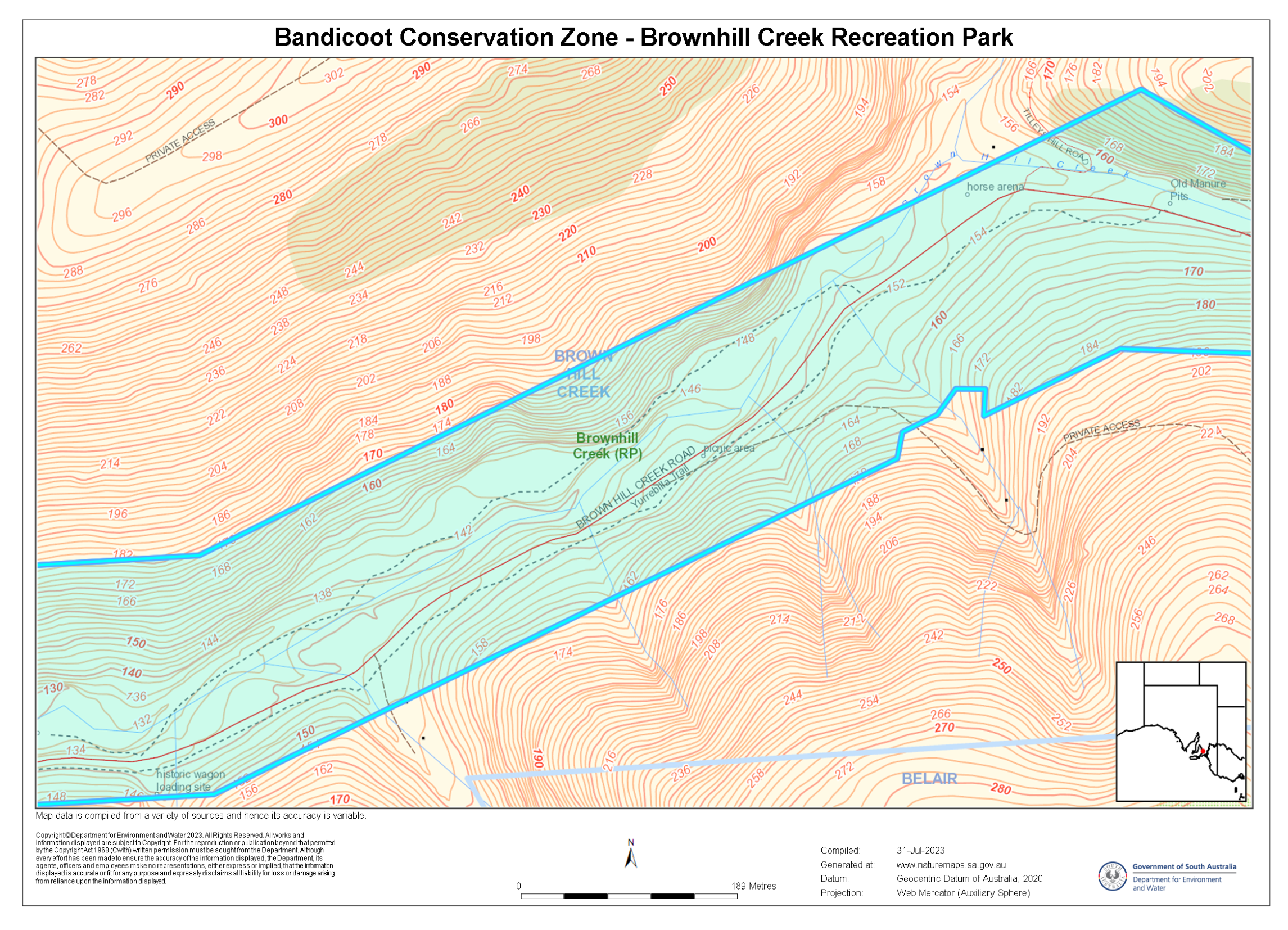 Legend
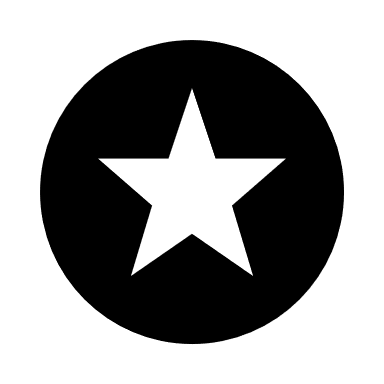 Zone Entry Sign
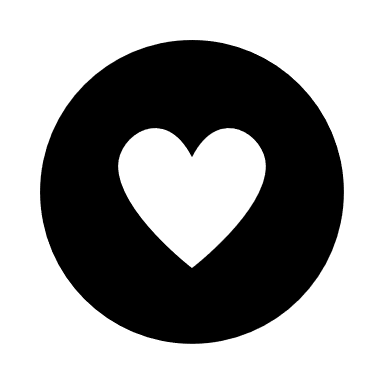 Native Habitat
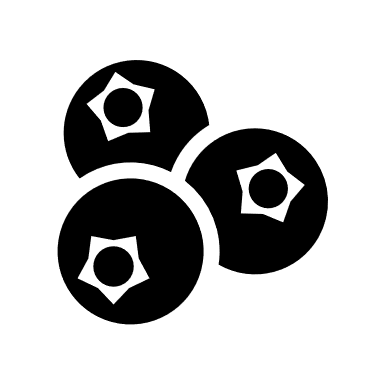 Native Raspberry
P
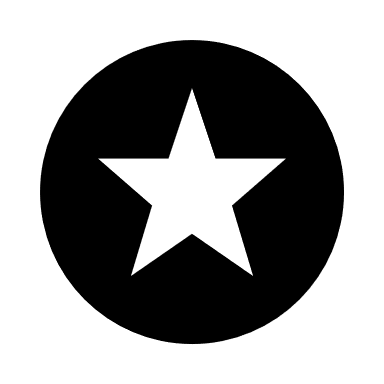 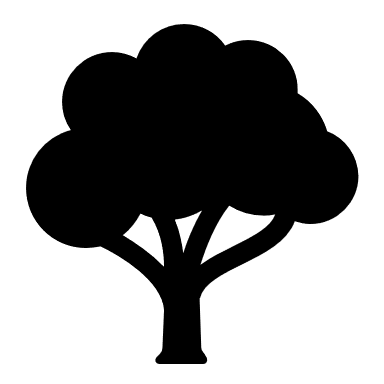 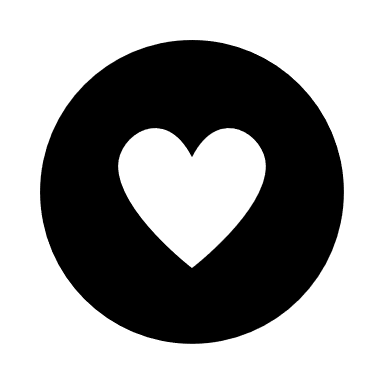 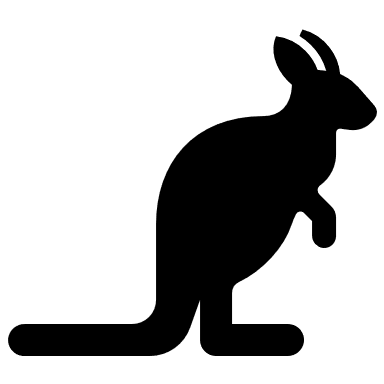 Meadow
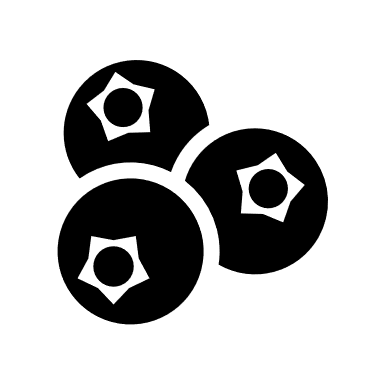 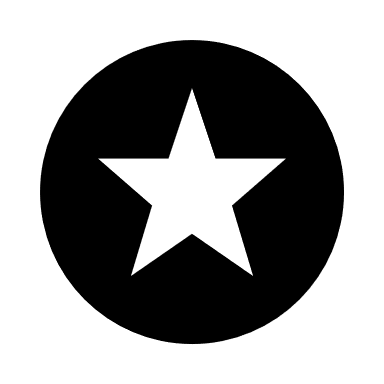 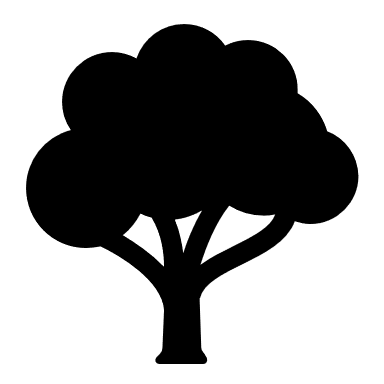 Shelter Tree
P
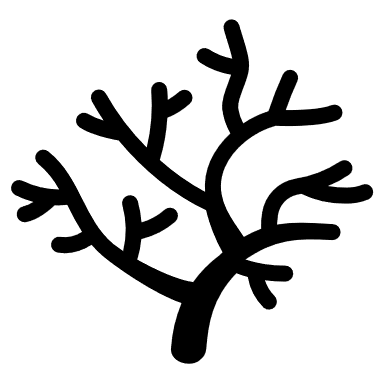 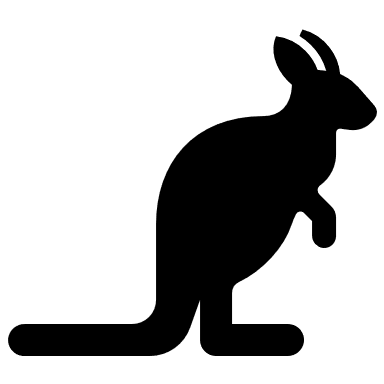 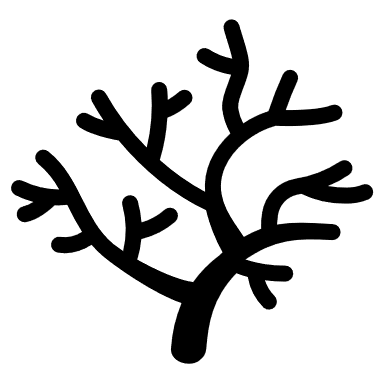 Fig Tree
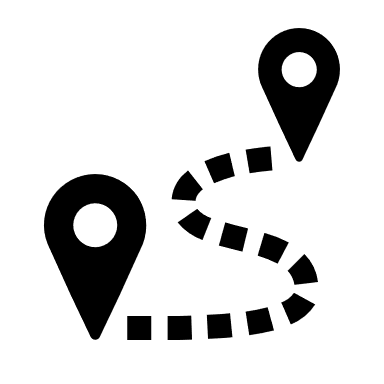 Bandi Crossing
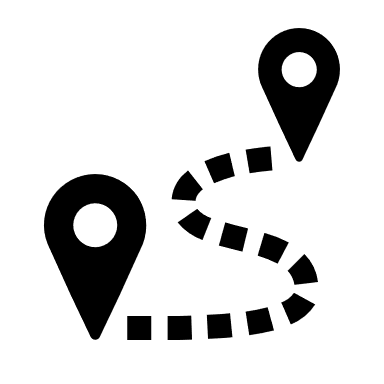 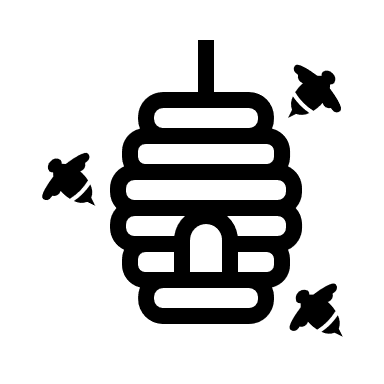 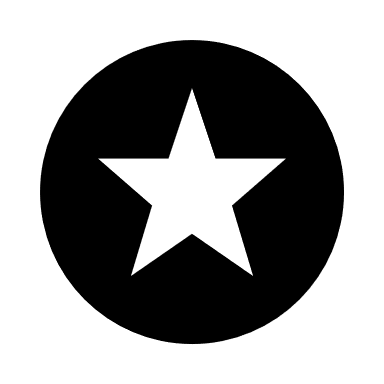 P
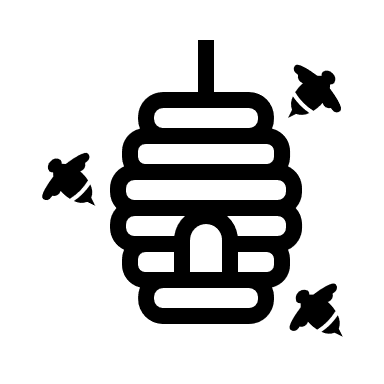 Bee Hub
Native Habitat Patch

This area within Wirraparinga – Brownhill Creek Recreation Park’s red gum woodland is being restored by Friends of Brownhill Creek and University of Adelaide.
We help native plants to thrive by bushcare hand-weeding around them.
We help native fungi and invertebrates (bandicoot prey) to thrive by avoiding chemicals (no sprays).
This is the heart of our bandicoot habitat patchwork within Wirraparinga – Brownhill Creek Recreation Park’s Bandicoot Conservation Zone. 
We’d love you to join us! Contact xxxx to find out how you can help the bandicoots.
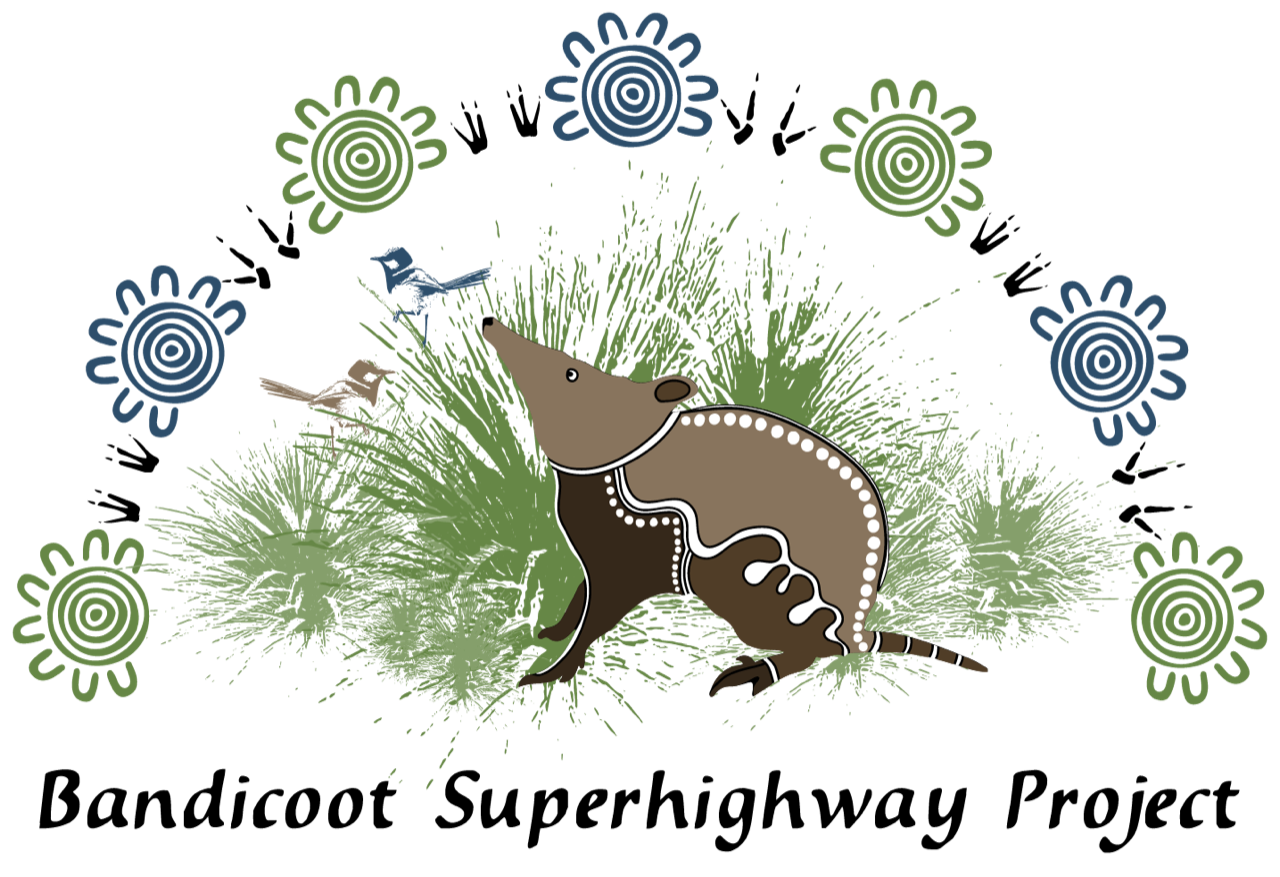 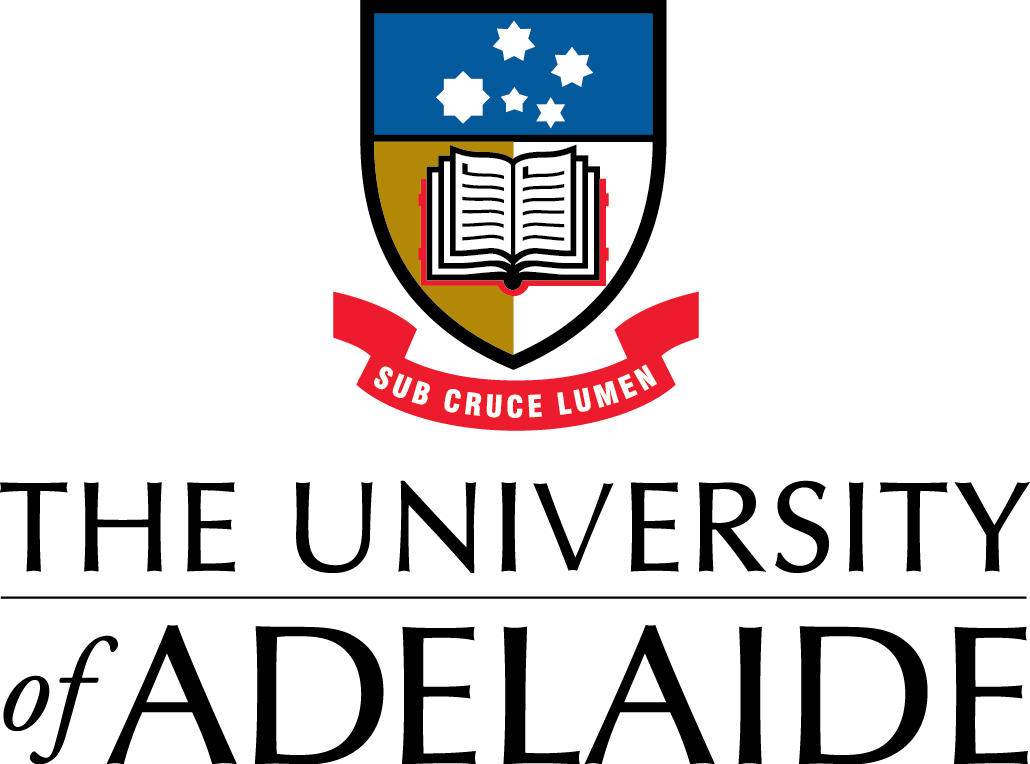 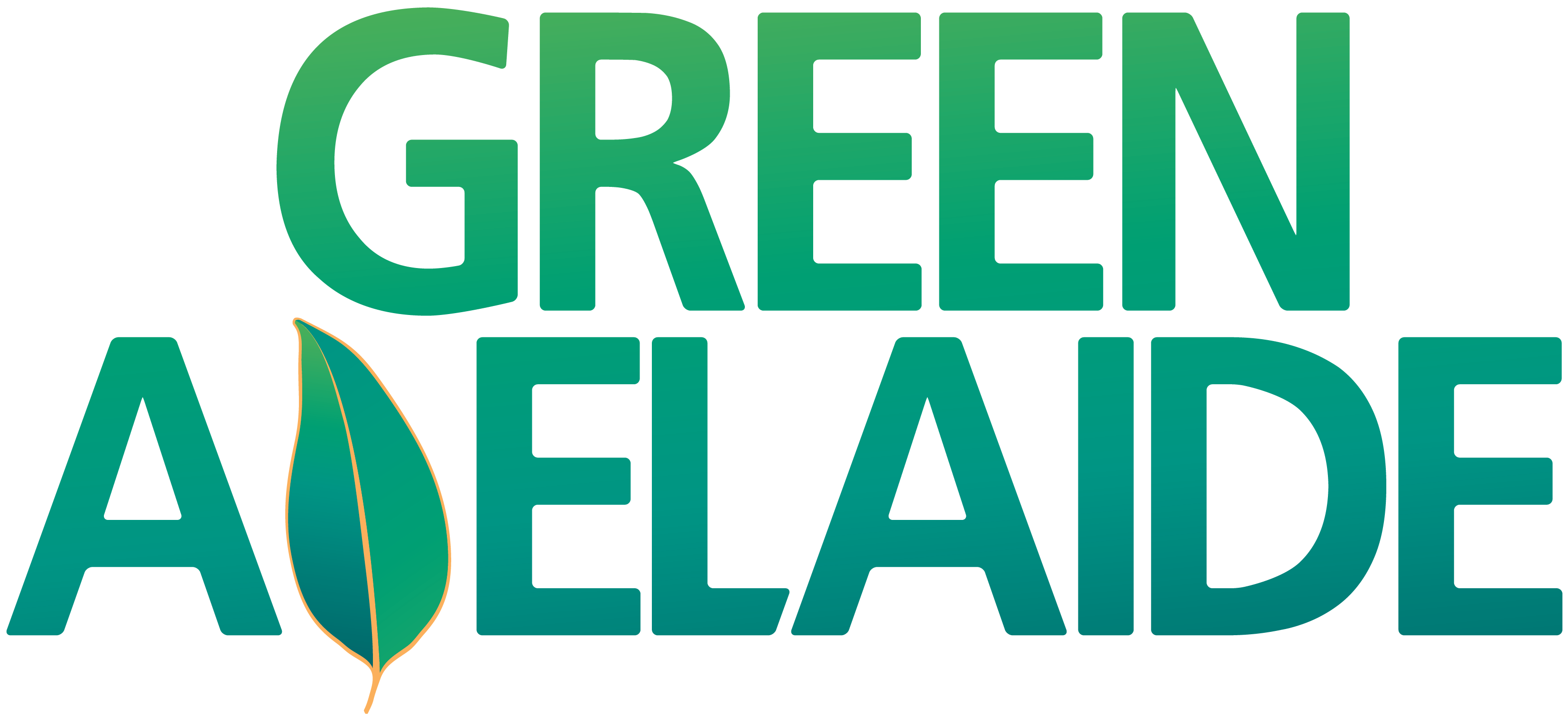 Proudly funded by:
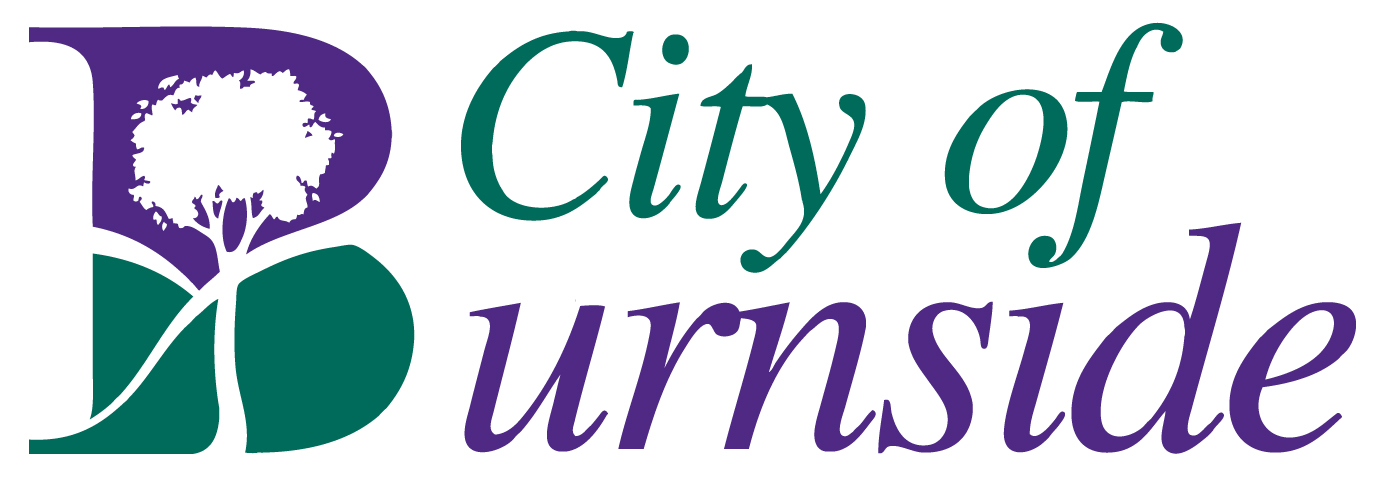 With support from Bandicoot Superhighway Partners:
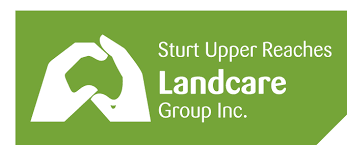 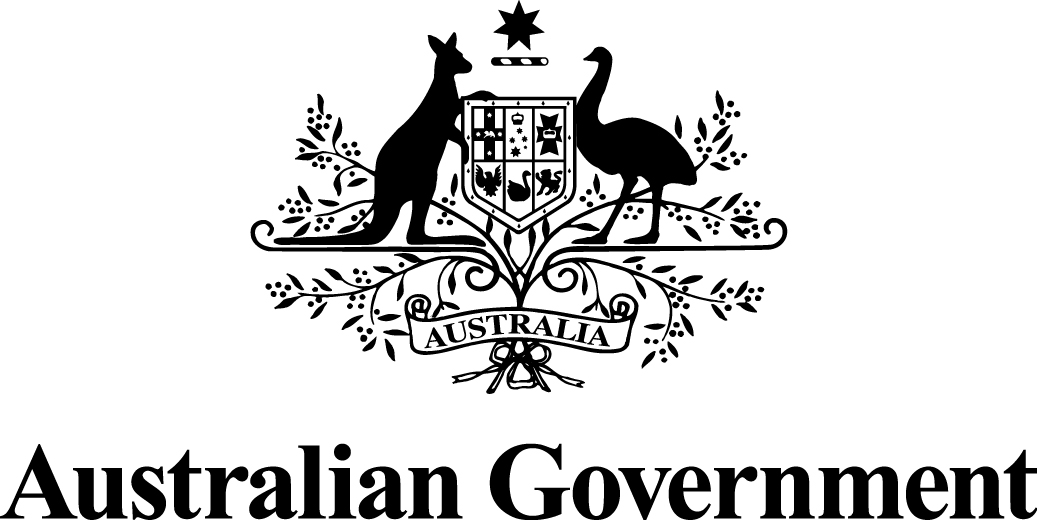 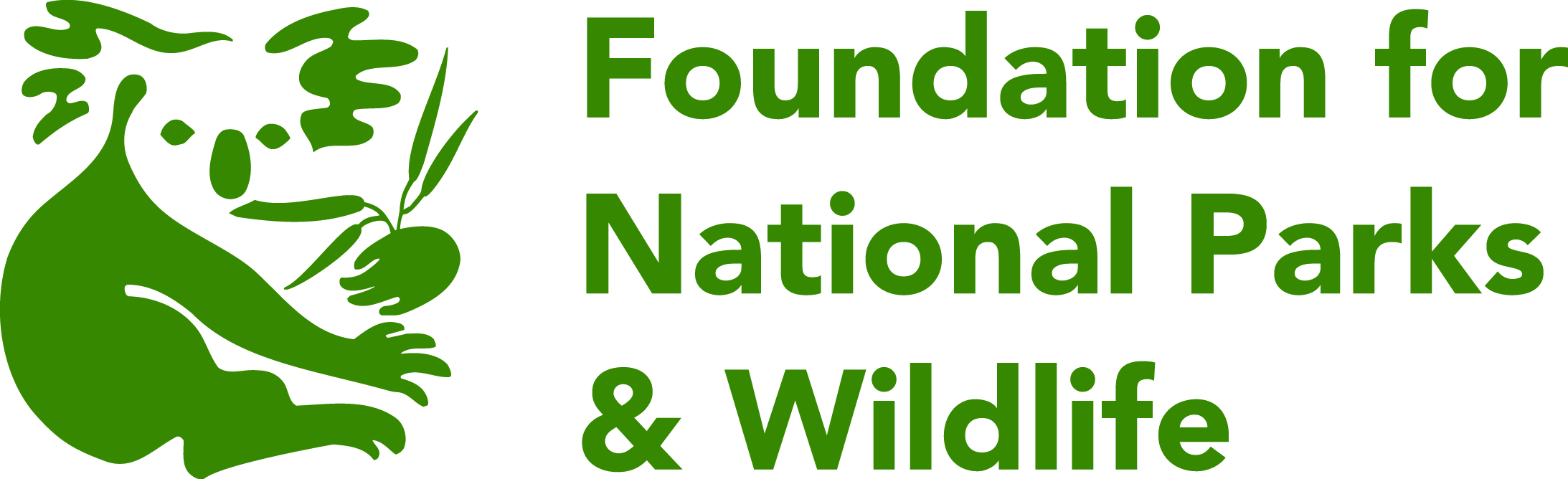 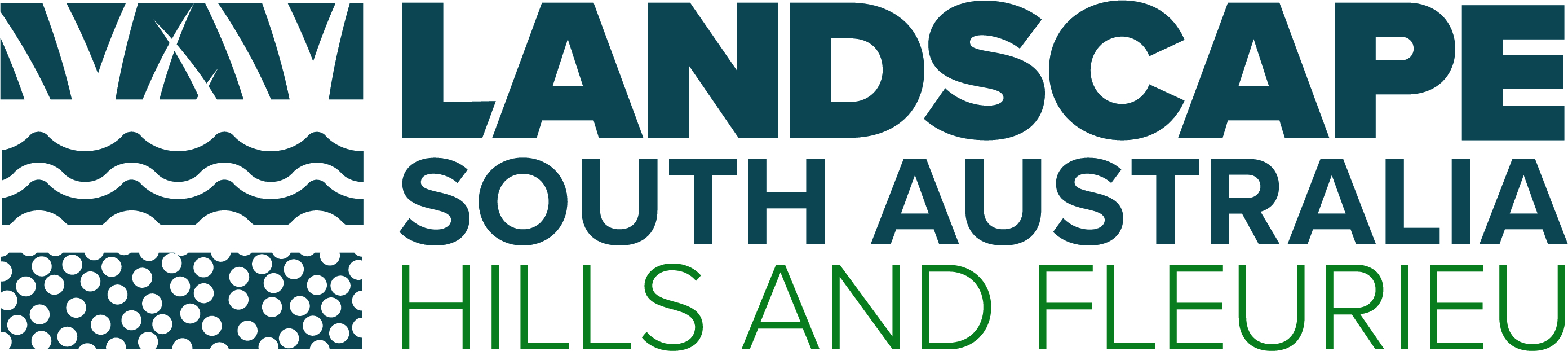 Native Raspberry Patch

Did you know this is Adelaide’s biggest native raspberry patch!?
Raspberry (Rubus parvifolius) is a native scrambler that is an important part of native bandicoot habitat in Wirraparinga–Brownhill Creek Recreation Park’s red gum woodland.
Raspberry is SA’s only native berry. How can you spot a native berry? The bush ALWAYS has leaflets with only 3 leaves (never 5).
This native raspberry patch is being restored by Friends of Brownhill Creek, Soursob Bob, and University of Adelaide. We help native raspberry to thrive by bushcare hand-weeding around them. Soursob Bob’s team of expert bushcarers are helping with cut & swab where needed.
We’d love you to join us! Contact xxxx to find out how you can help the bandicoots.
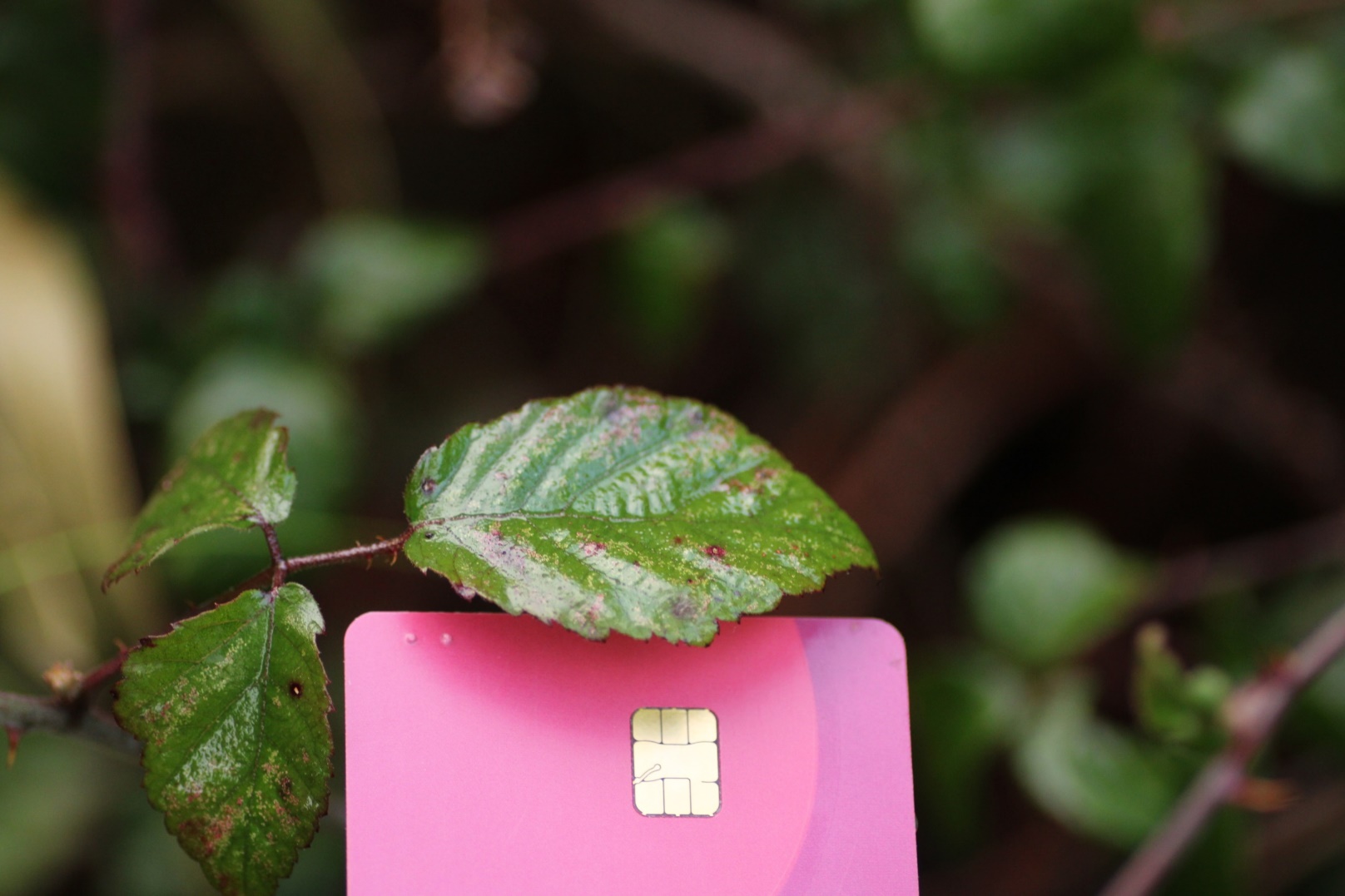 biggest leaflet ≤4 cm (check 15+)
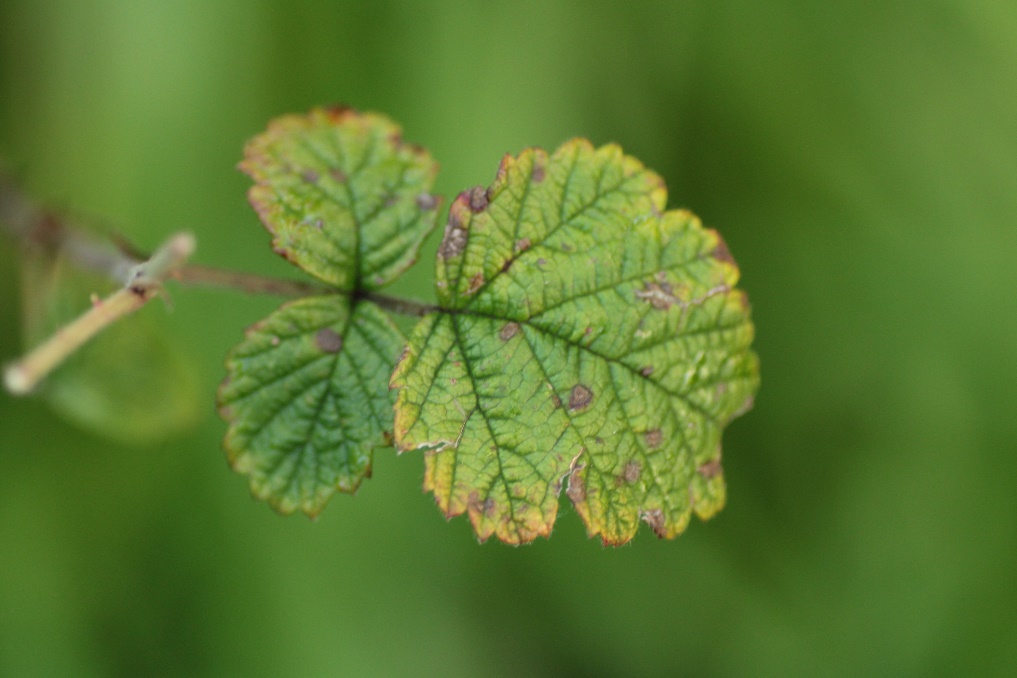 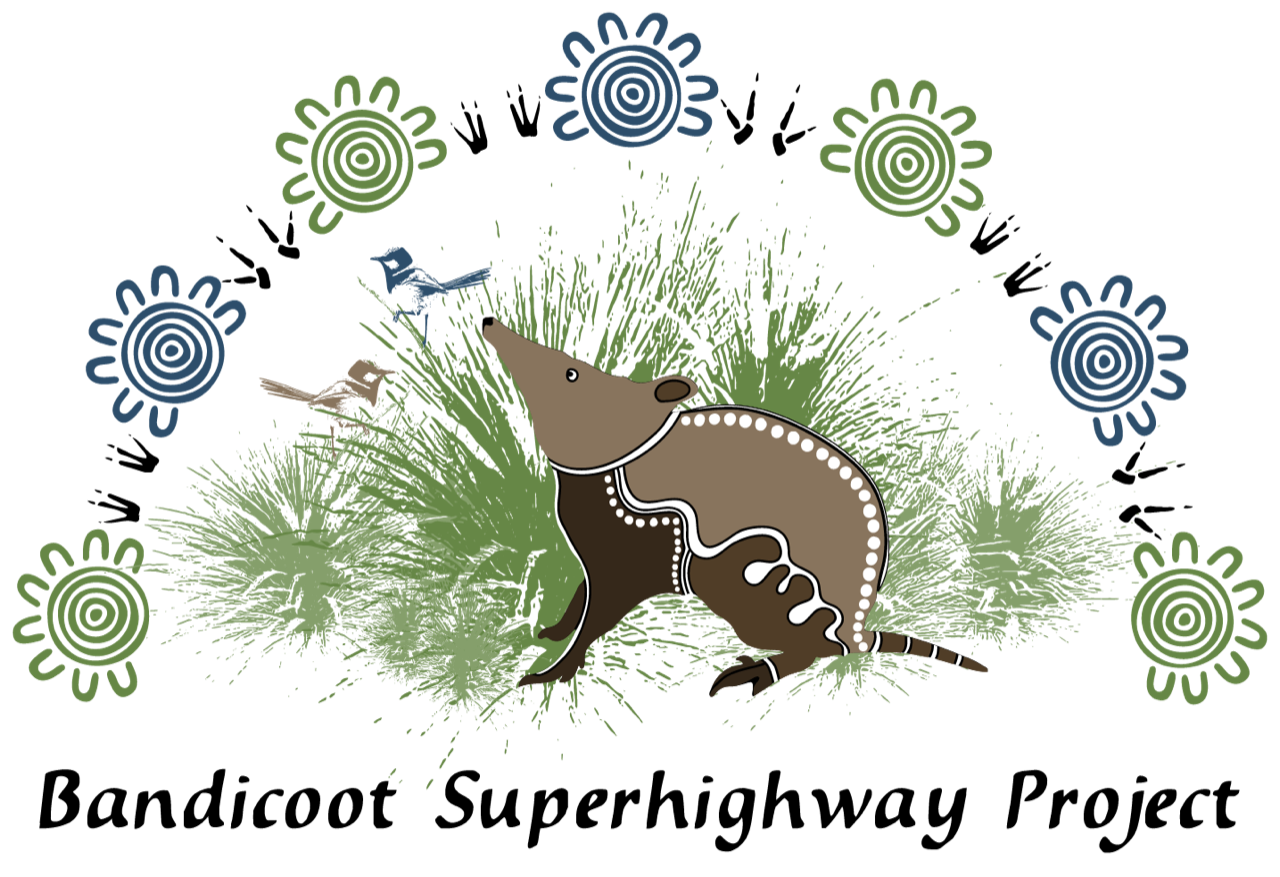 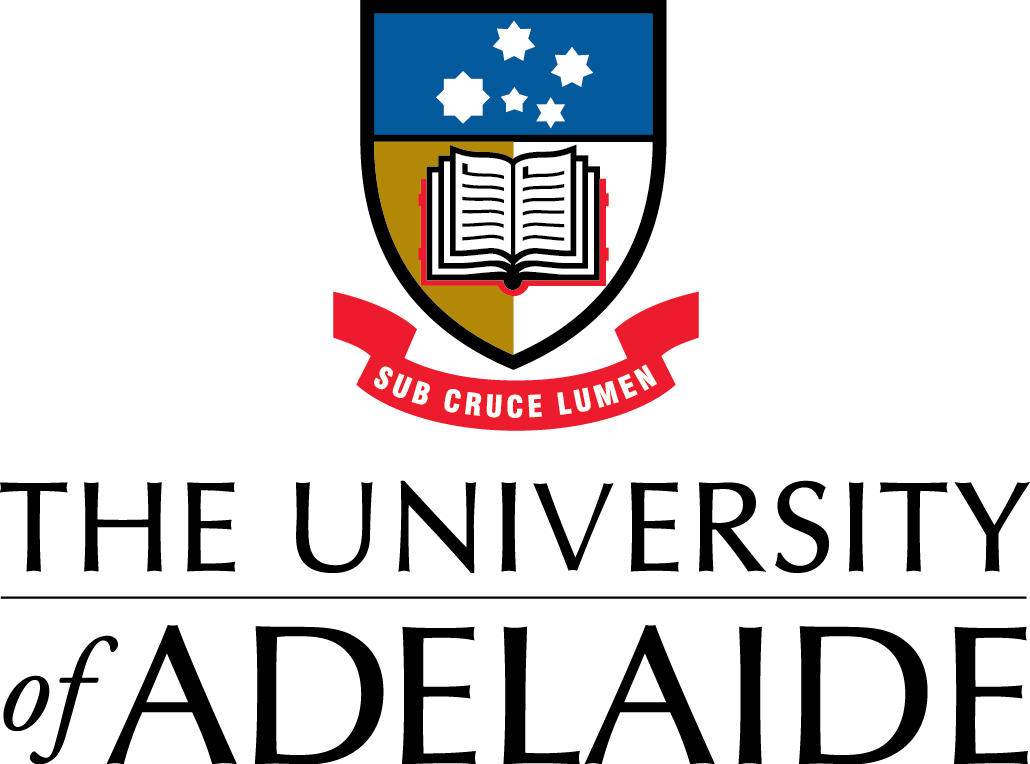 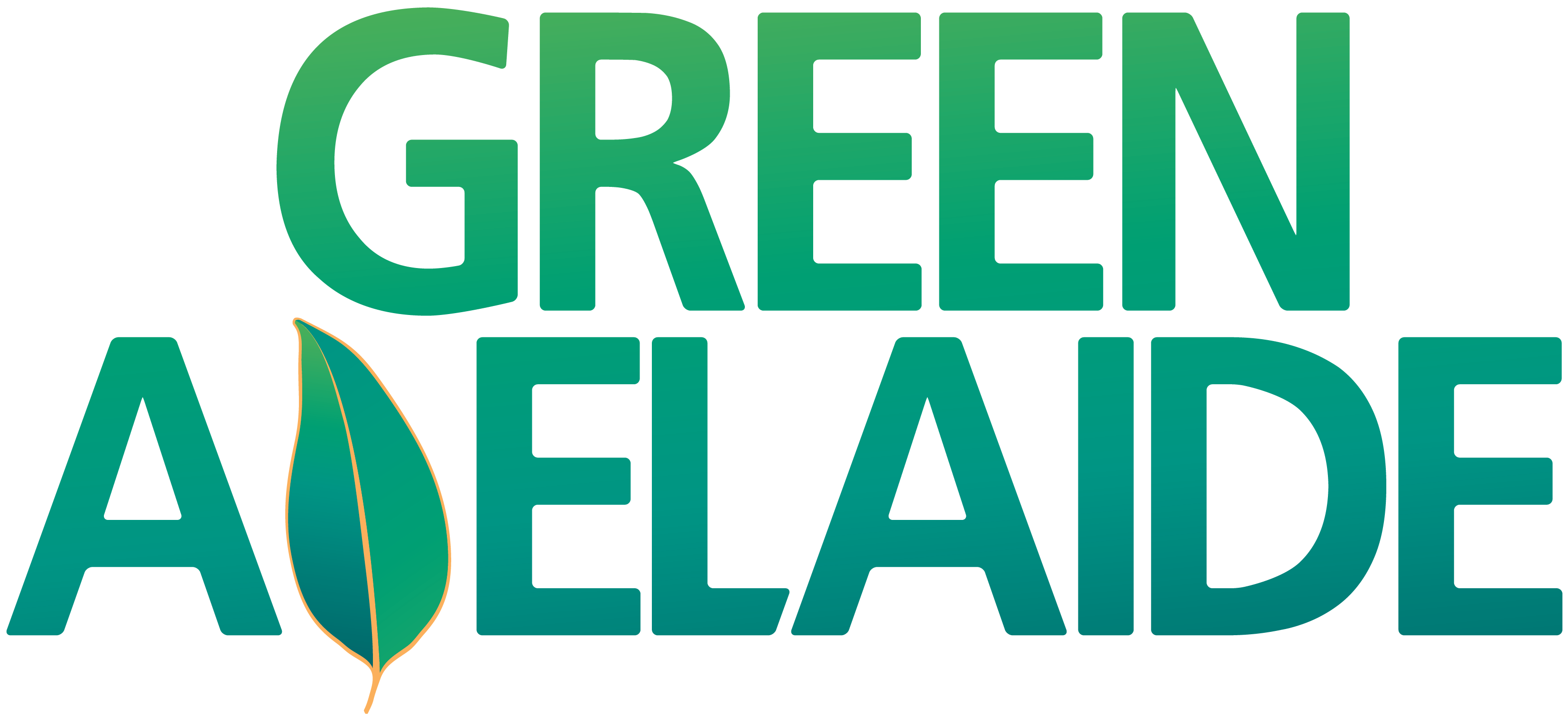 Proudly funded by:
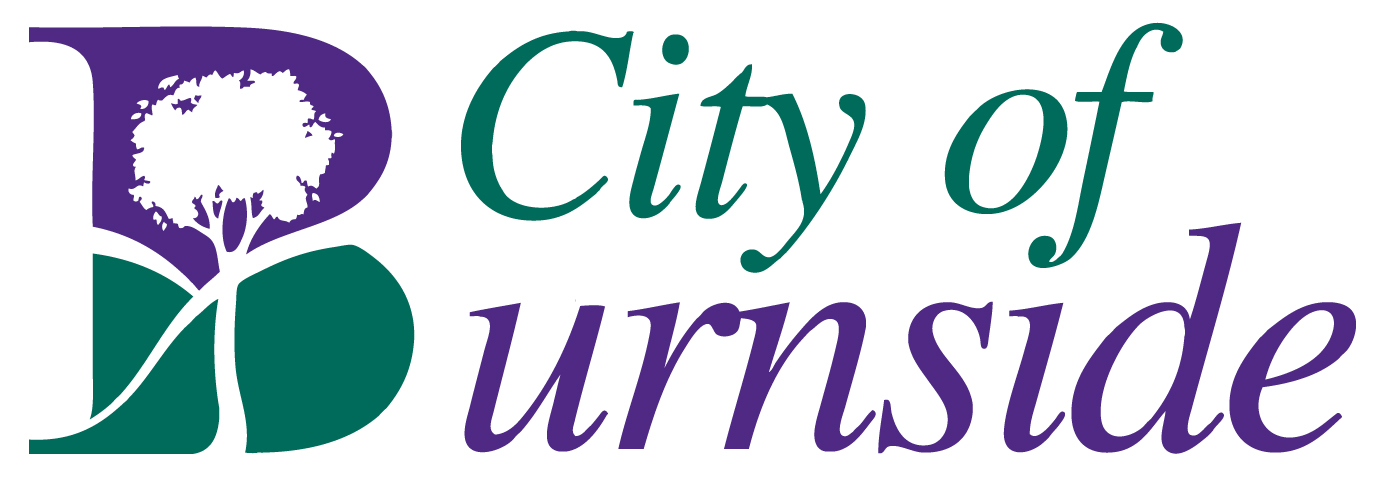 With support from Bandicoot Superhighway Partners:
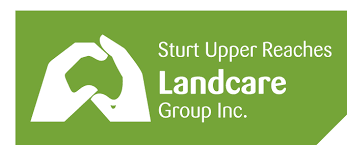 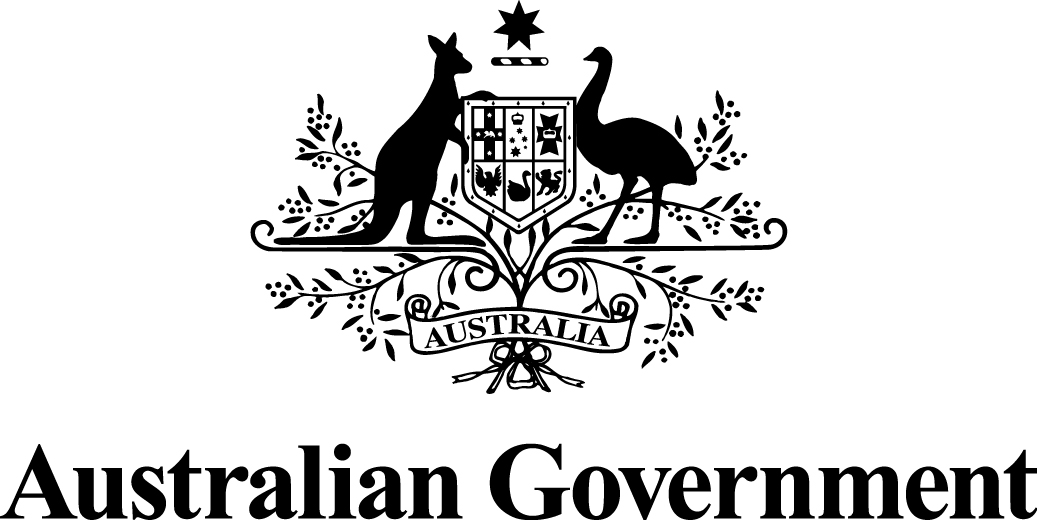 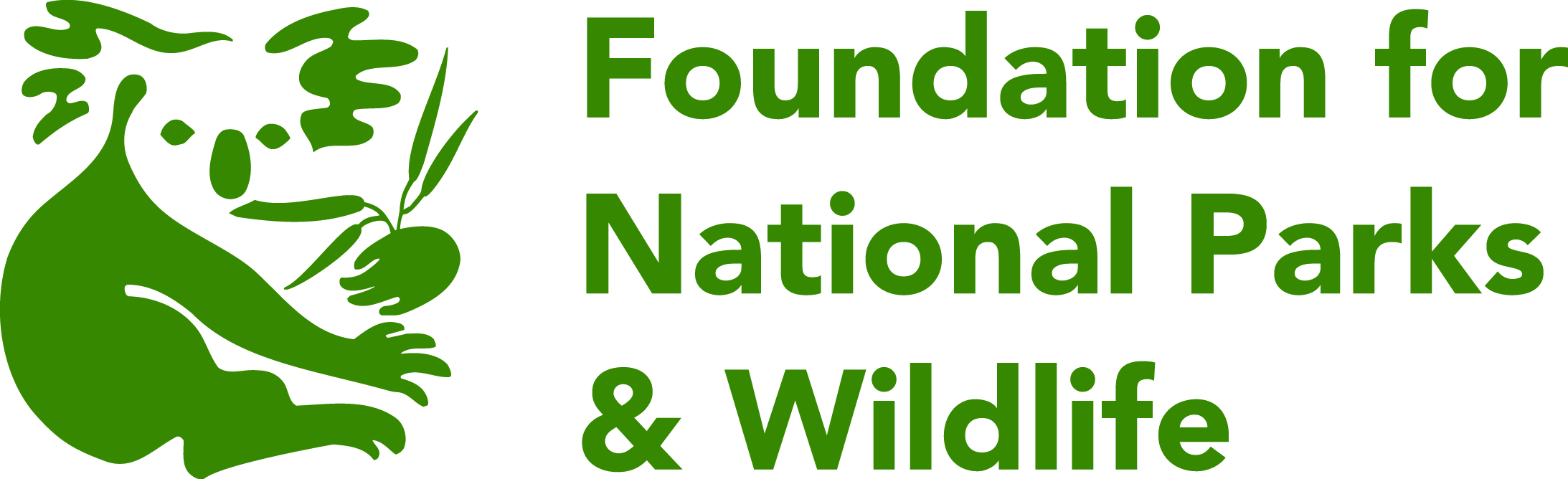 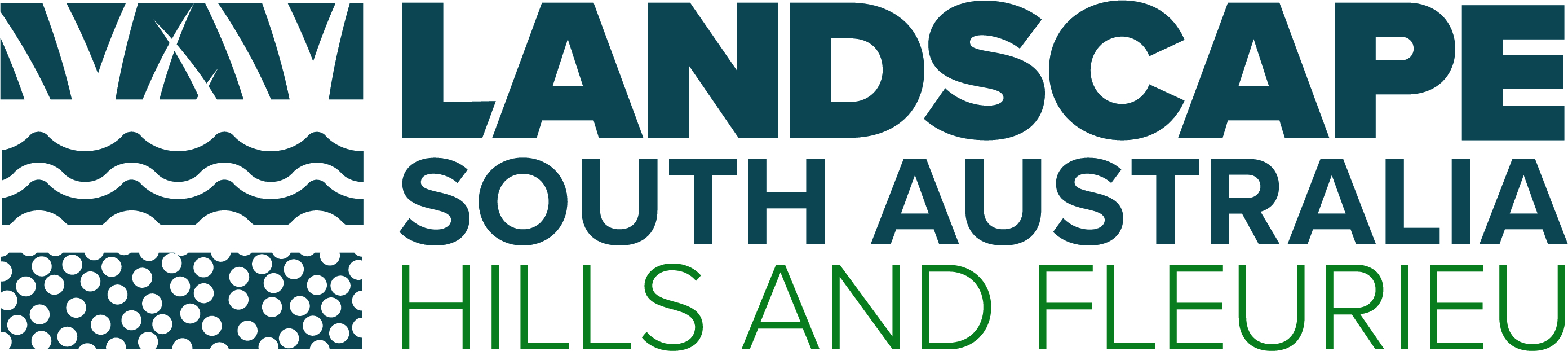 Native raspberry (Rubus parvifolius)
Native raspberry is essential habitat for bandicoots and bees.

Native reed bees (Exoneura, Braunsapis) can nest in dead twigs of raspberry. These tiny bees (to 8 mm long) are Australia's least known social bees! 














Reed Bees have a glossy black head and thorax. Their black or orange-red abdomen is wedge-shaped (from side). Many have a cream T-shaped mark on their face.
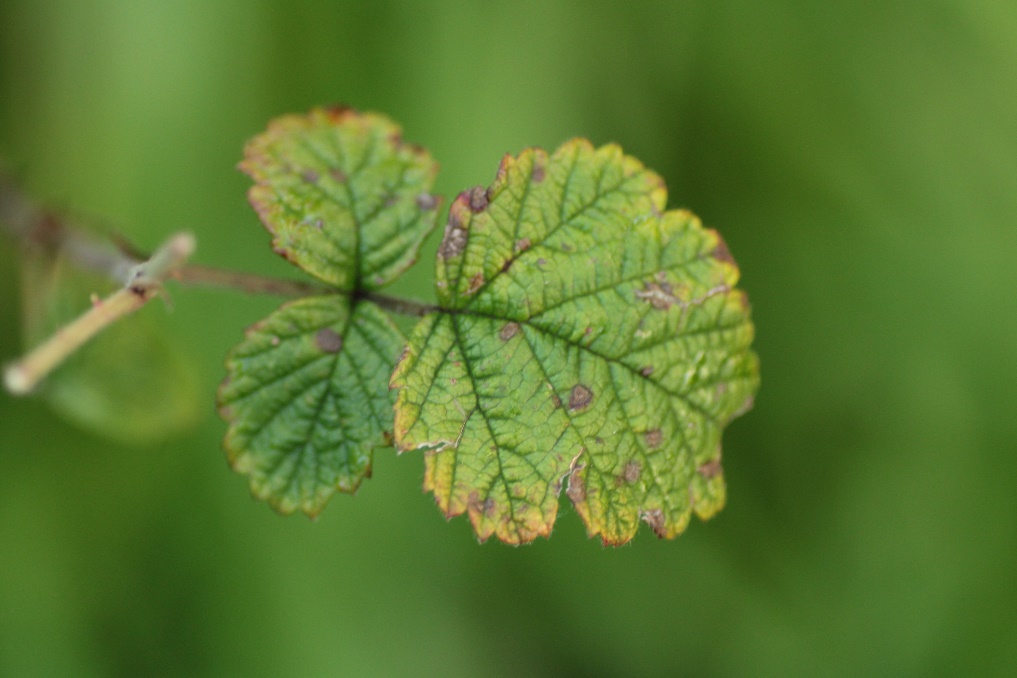 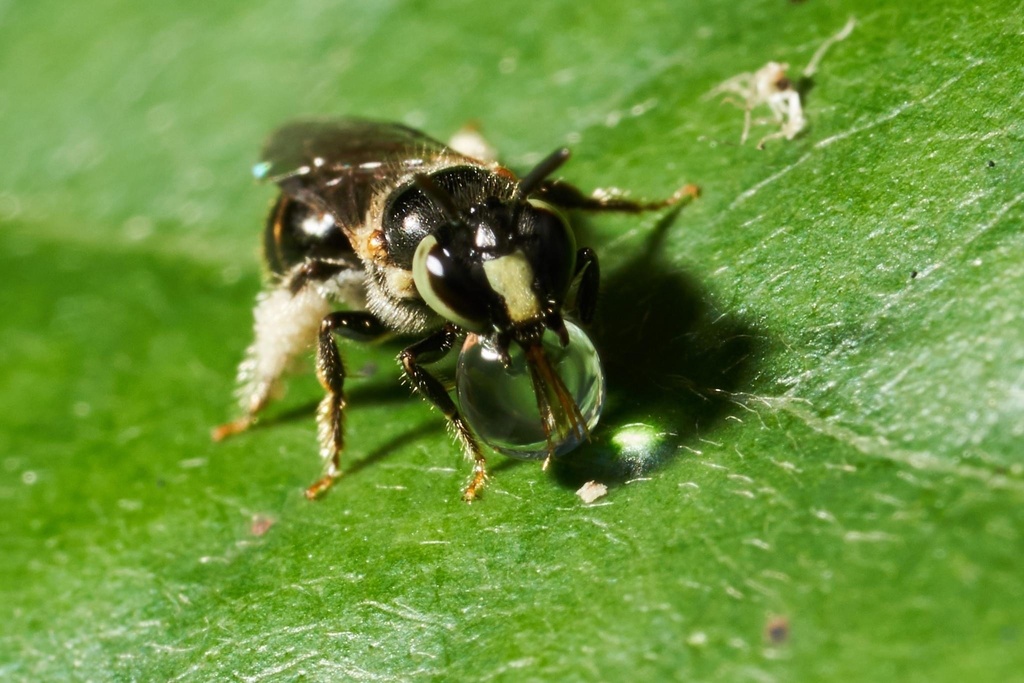